ATATÜRK ve ÇANAKKALE SAVAŞLARINI ARAŞTIRMA MERKEZİ FAALİYET RAPORU
1 OCAK 2023 - 4 KASIM 2023
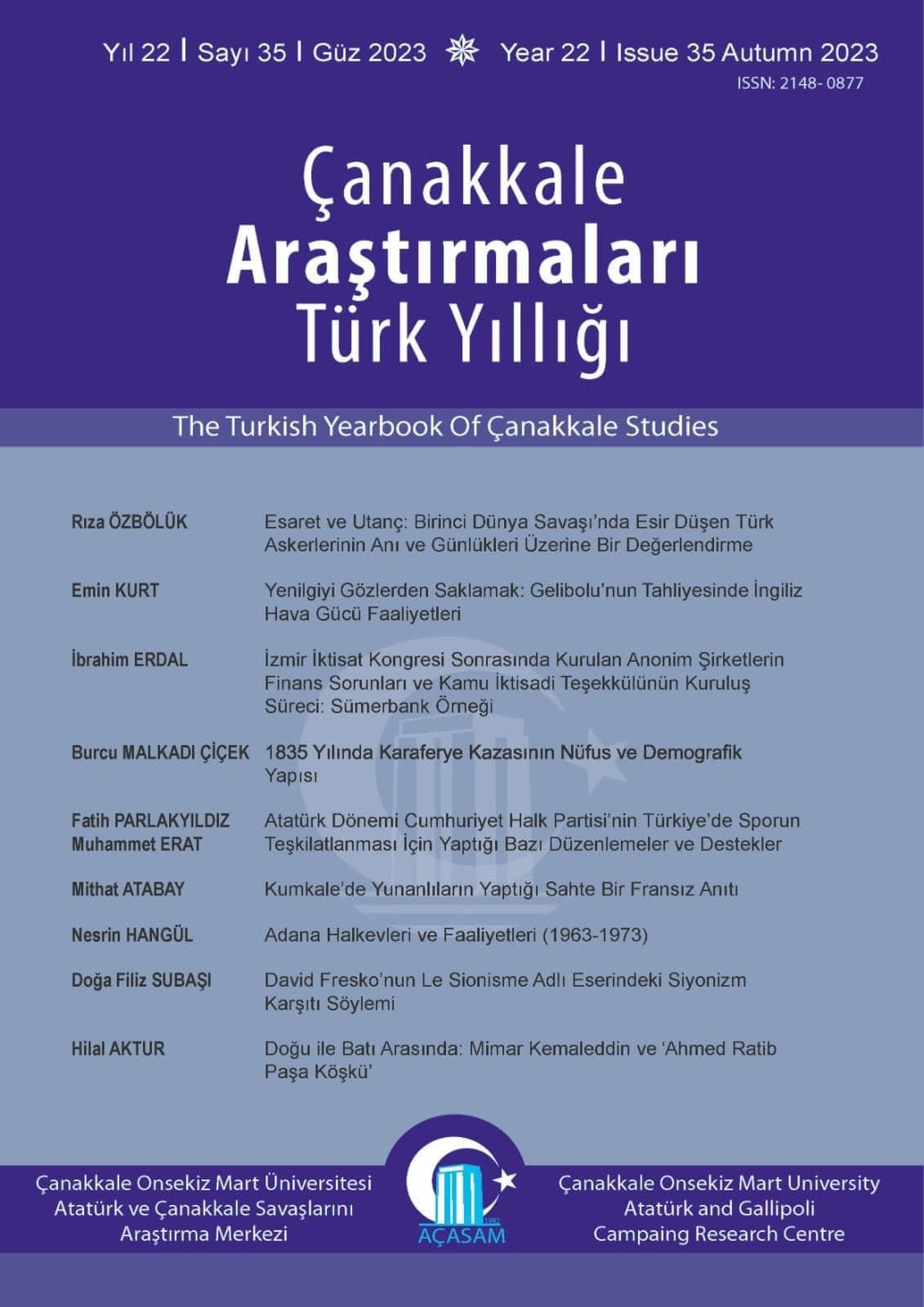 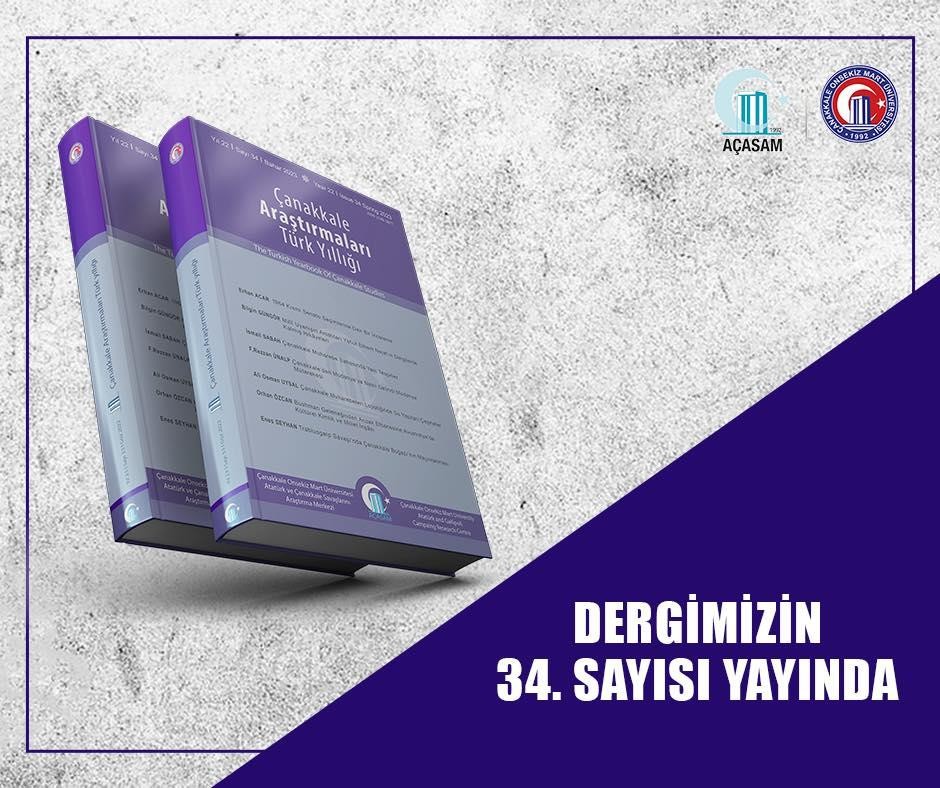 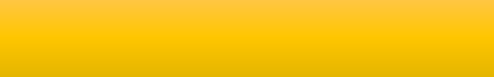 Nisan 2023 sayısı
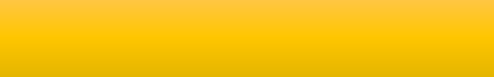 Ekim 2023 sayısı
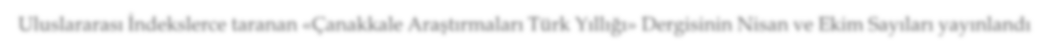 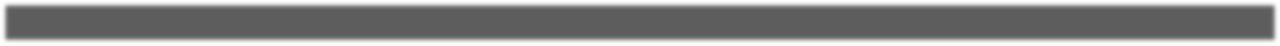 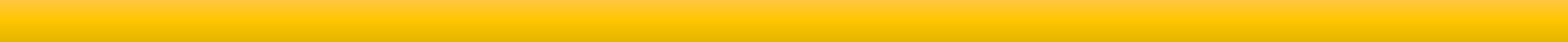 Uluslararası İndekslerce taranan «Çanakkale Araştırmaları Türk Yıllığı» Dergisinin Nisan ve Ekim Sayıları yayınlandı
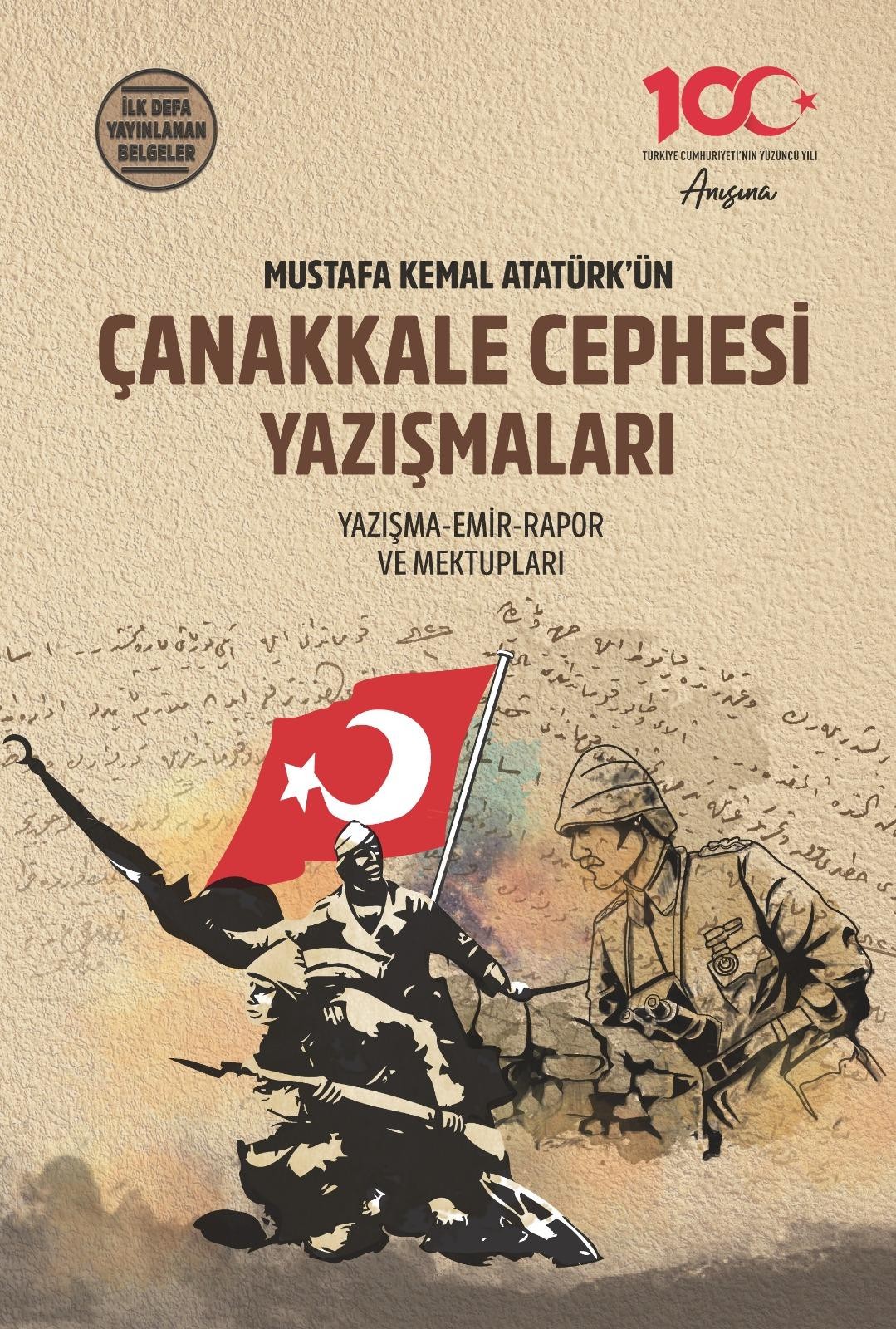 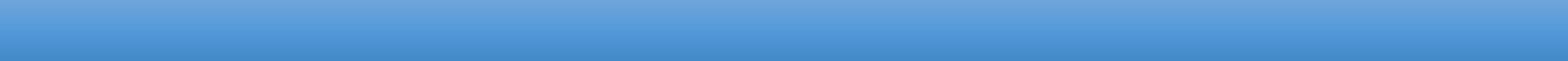 Mustafa Kemal Atatürk’ün Çanakkale Cephesi Yazışmaları kitabı yayınlandı
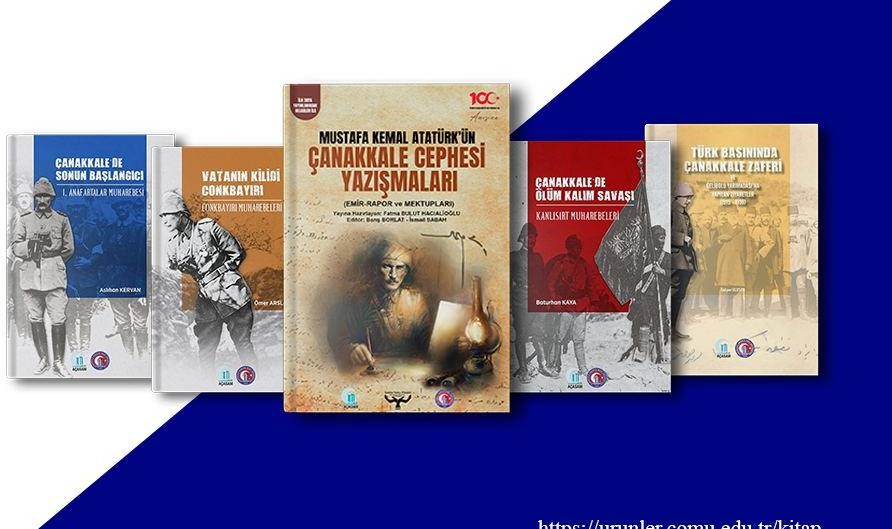 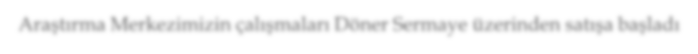 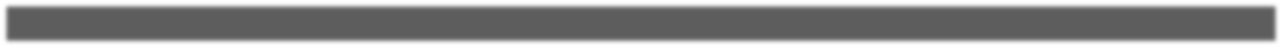 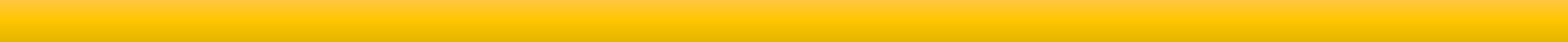 Araştırma Merkezimizin çalışmaları Döner Sermaye üzerinden satışa başladı
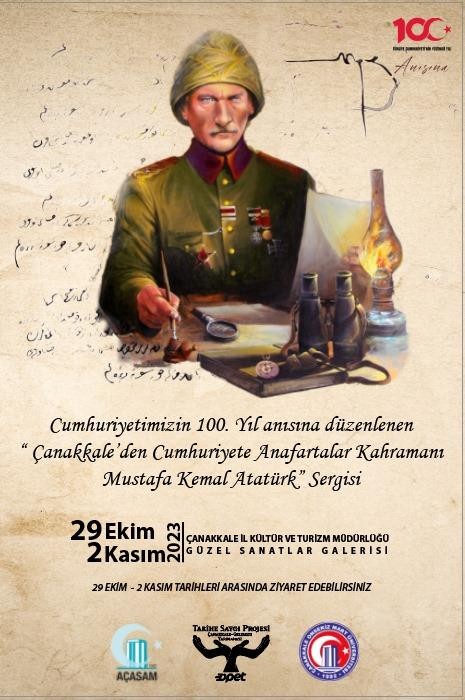 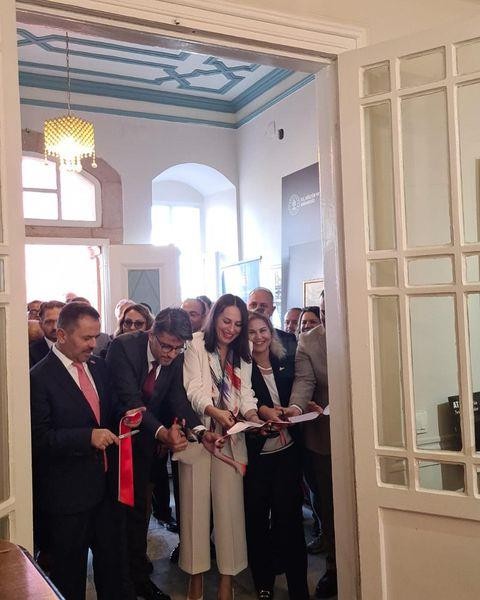 Cumhuriyetin 100. Yıl Anısına
«Çanakkale’den Cumhuriyete Anafartalar Kahramanı Mustafa Kemal Atatürk»
sergisi düzenlendi.
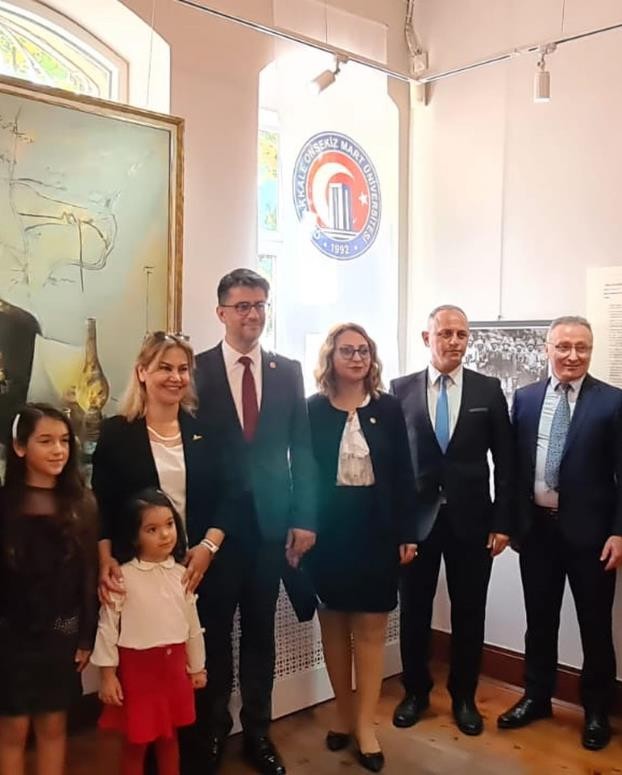 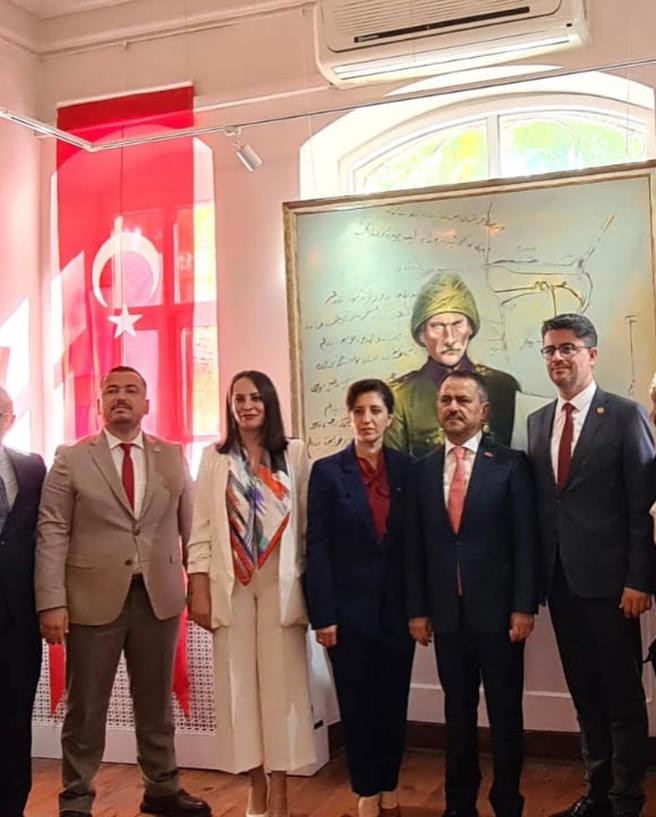 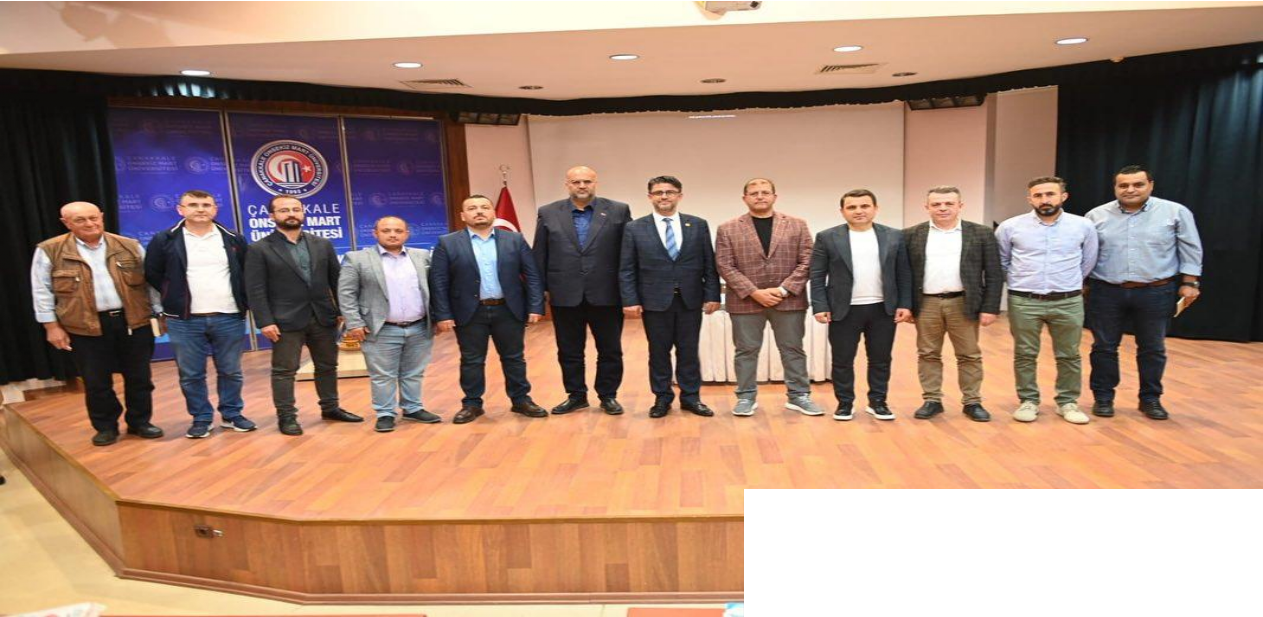 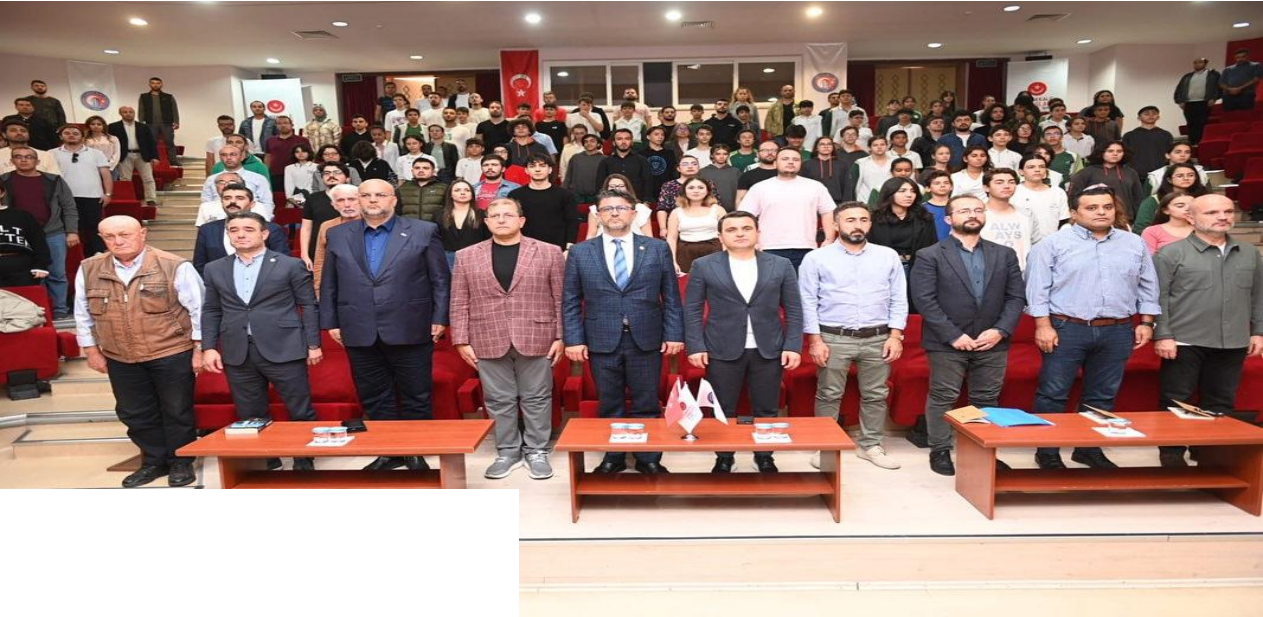 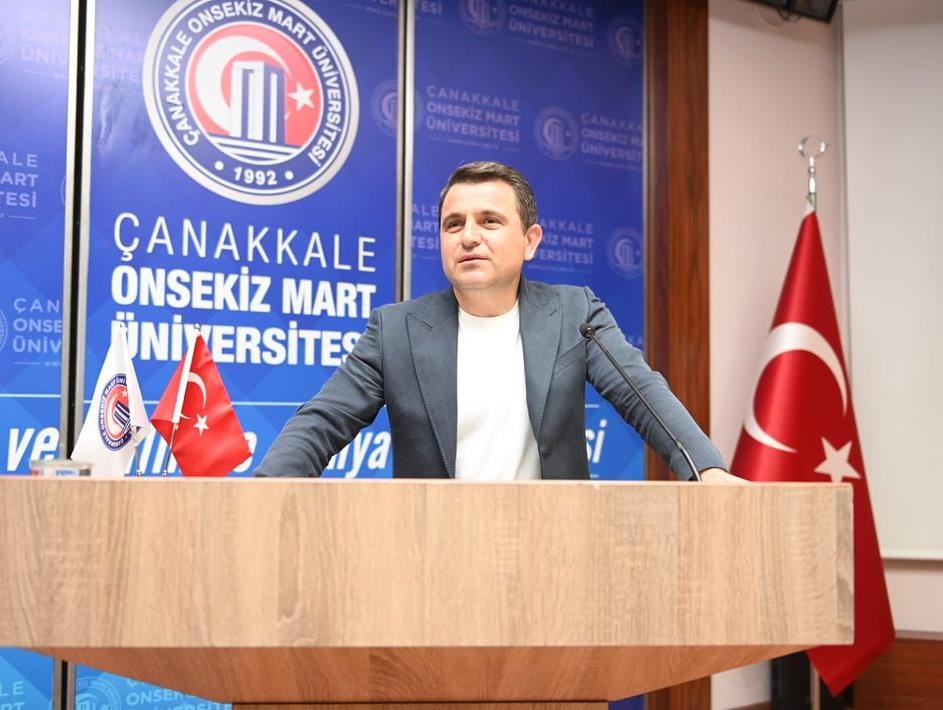 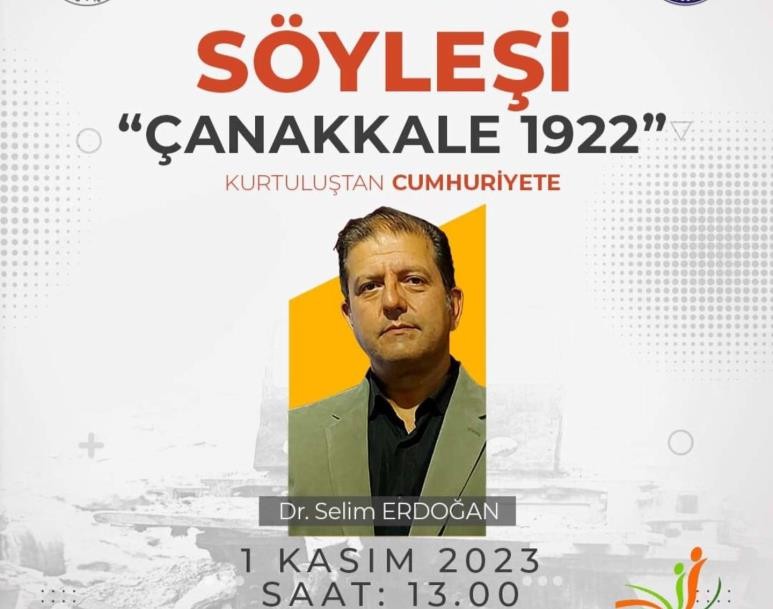 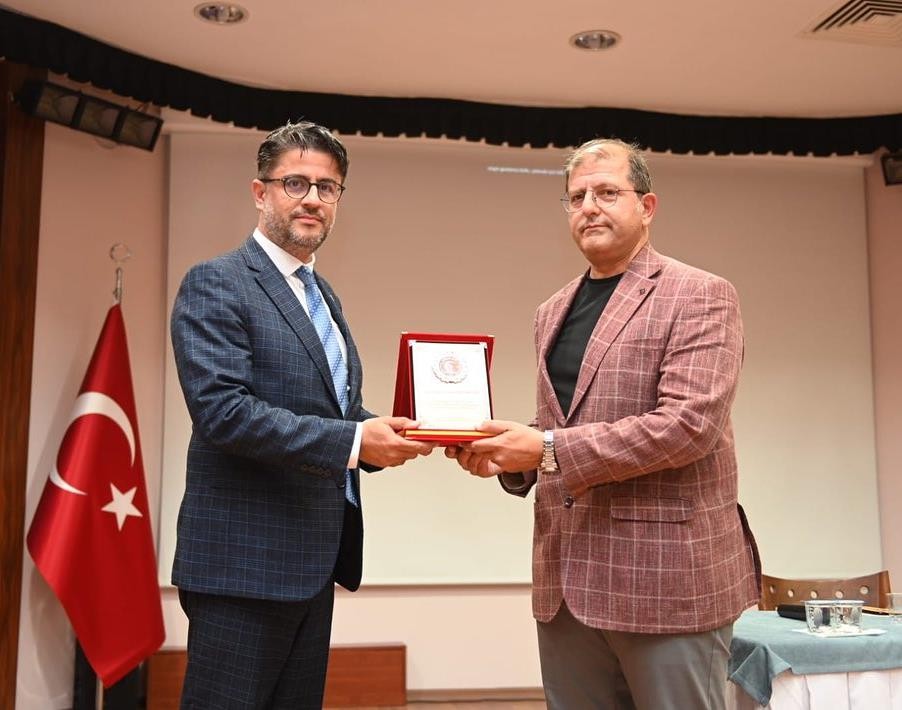 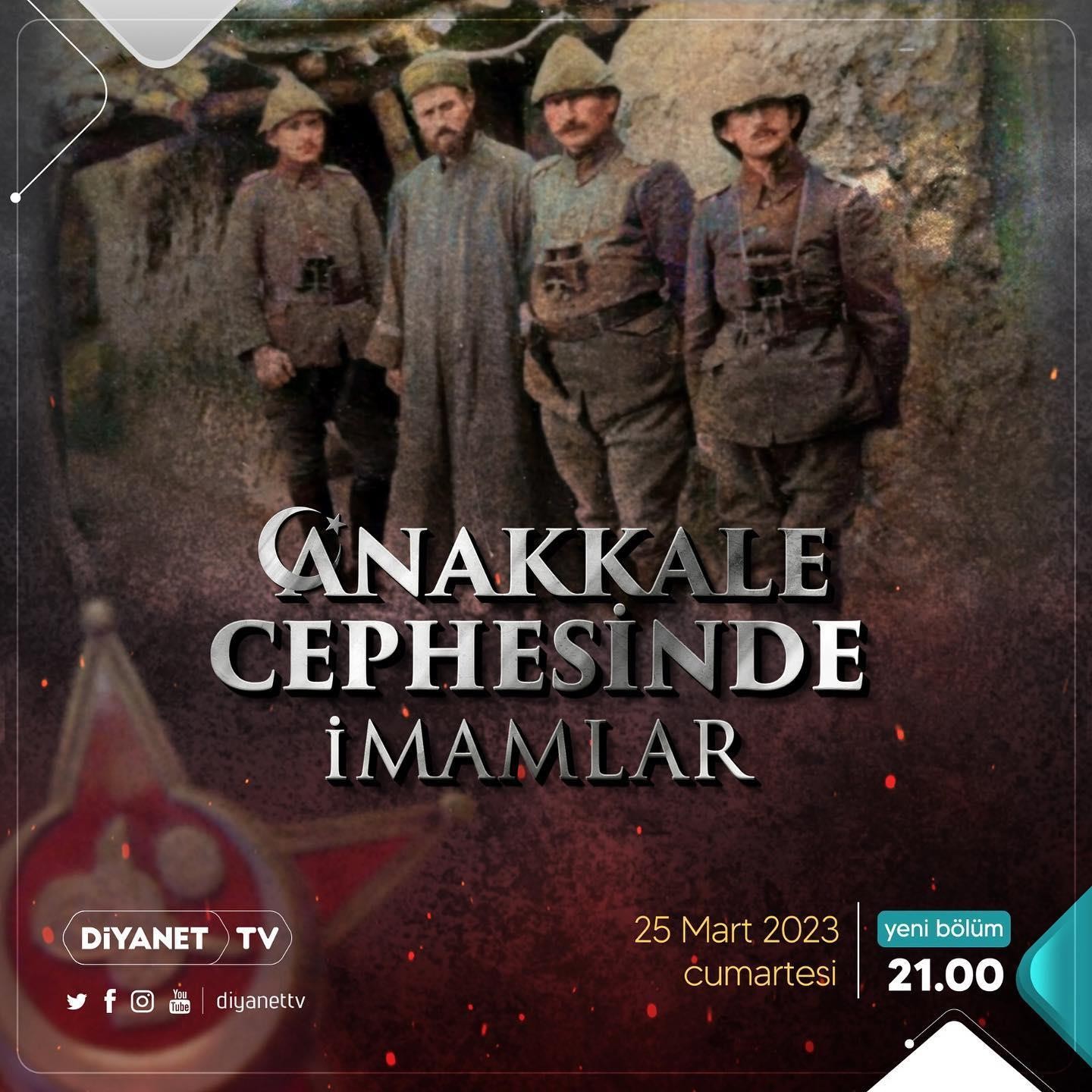 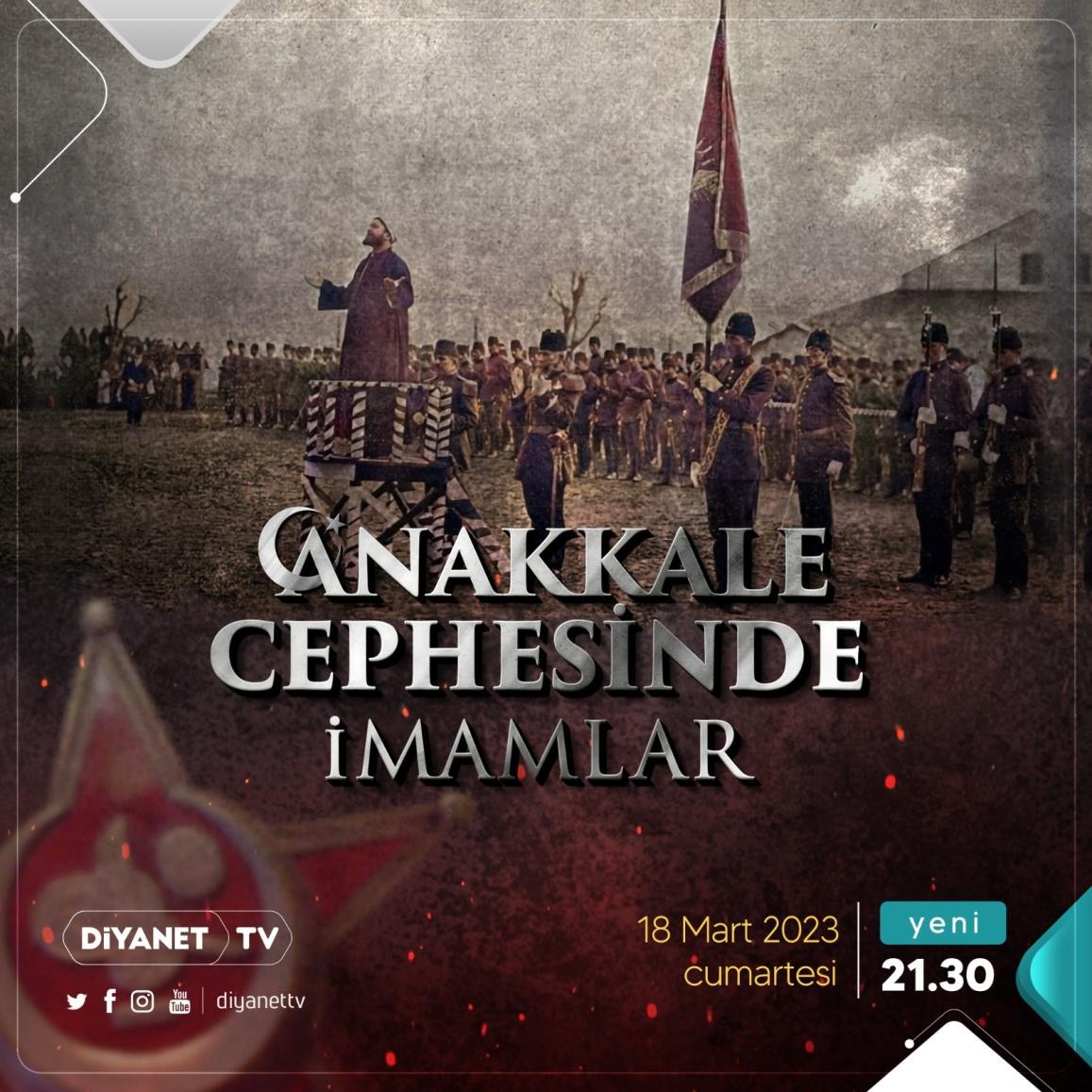 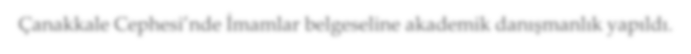 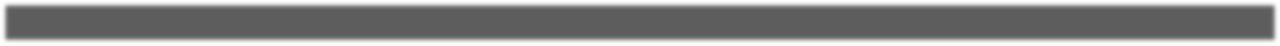 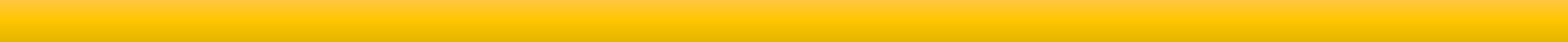 Çanakkale Cephesi’nde İmamlar belgeseline akademik danışmanlık yapıldı.
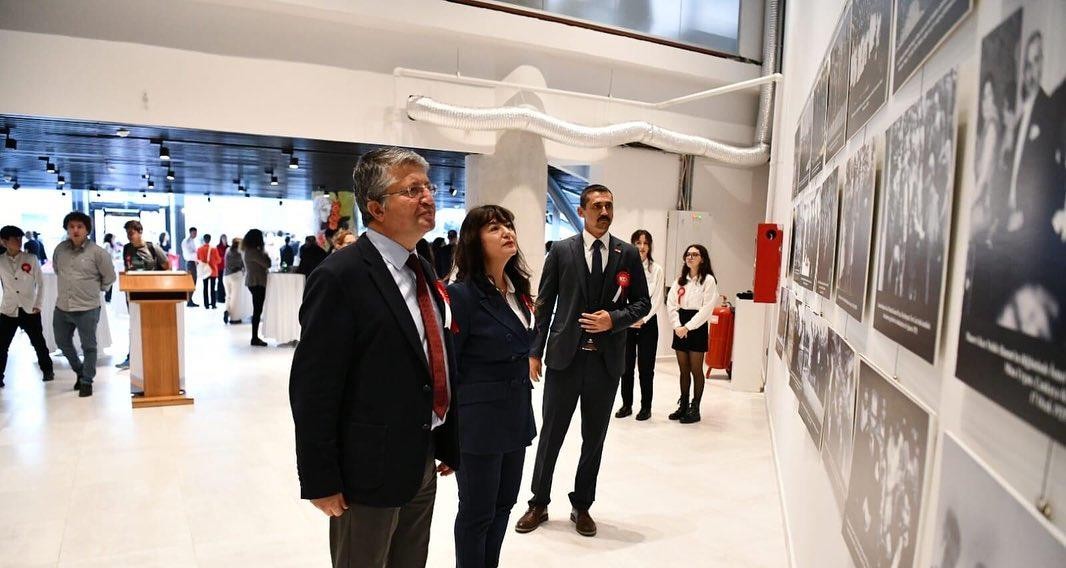 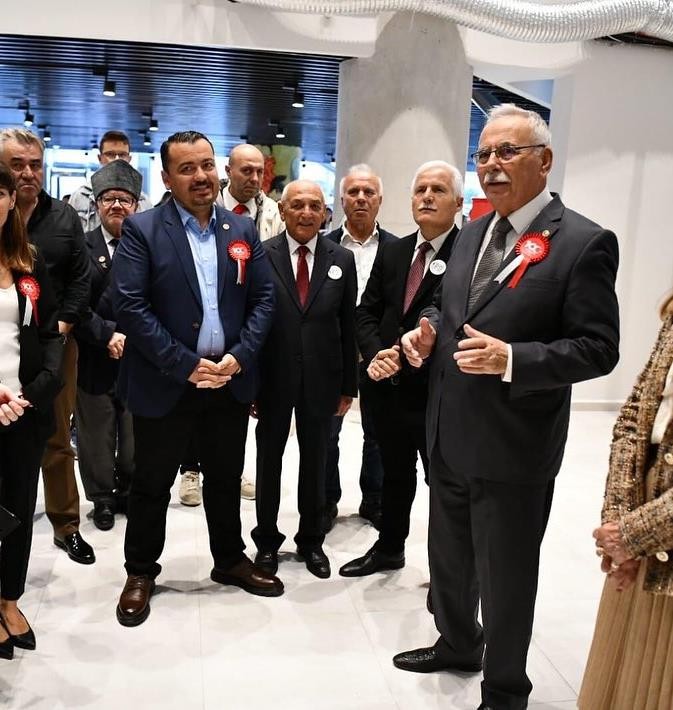 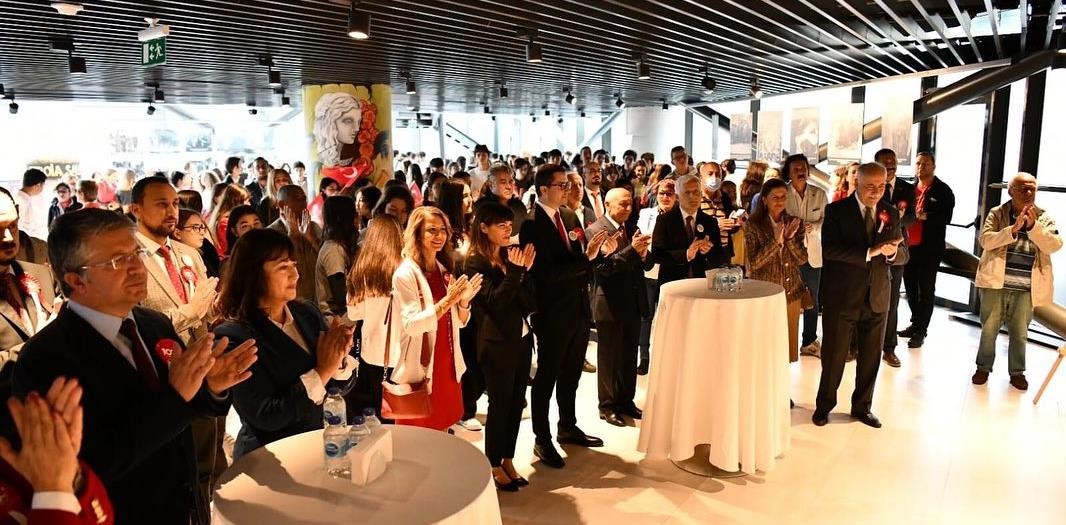 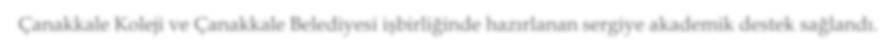 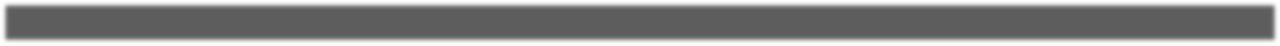 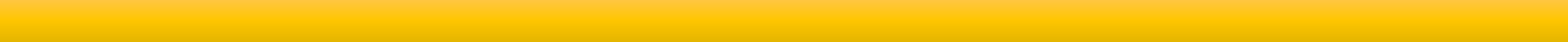 Çanakkale Koleji ve Çanakkale Belediyesi işbirliğinde hazırlanan sergiye akademik destek sağlandı.
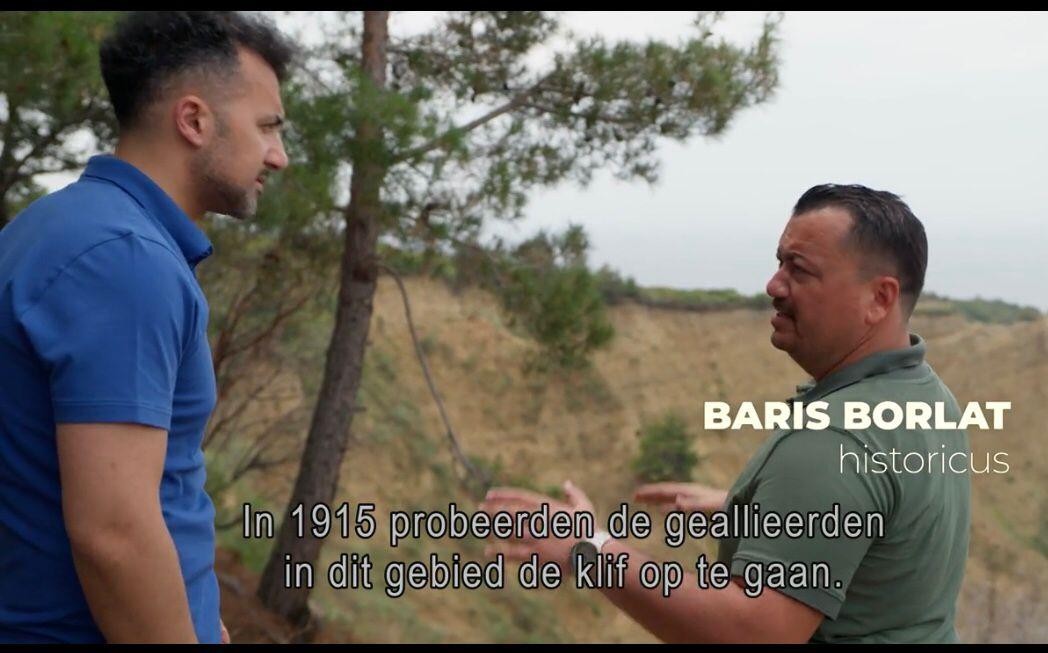 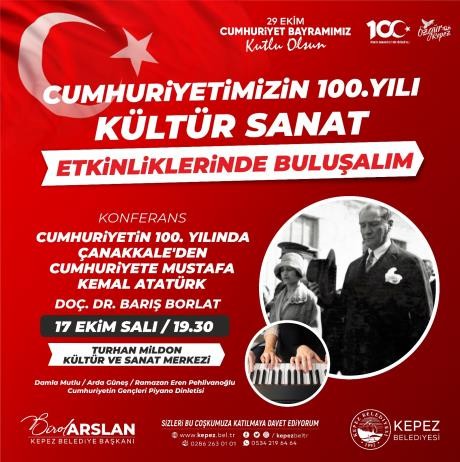 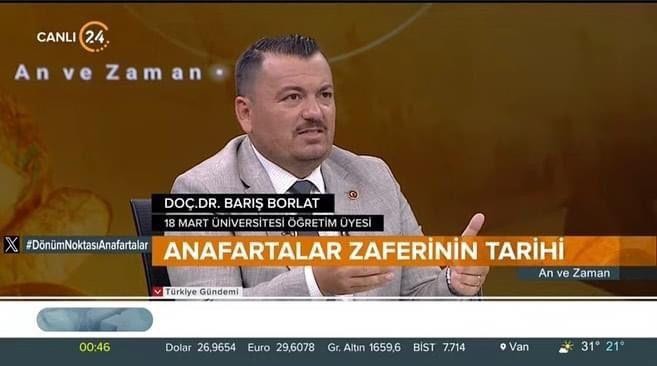 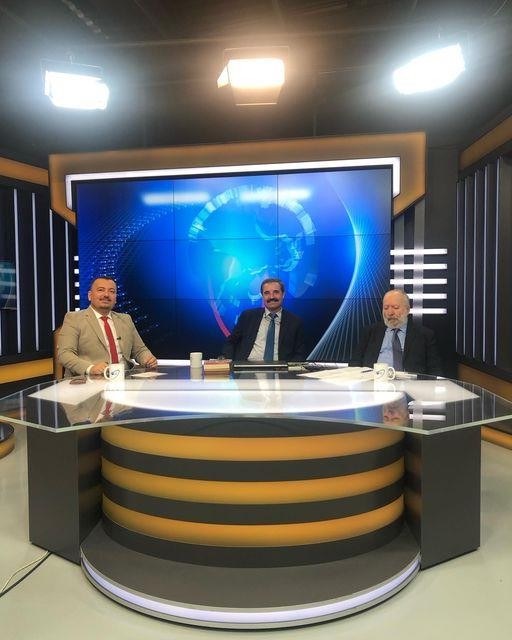 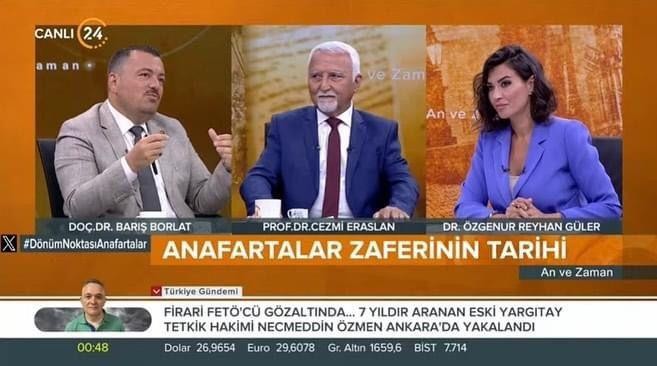 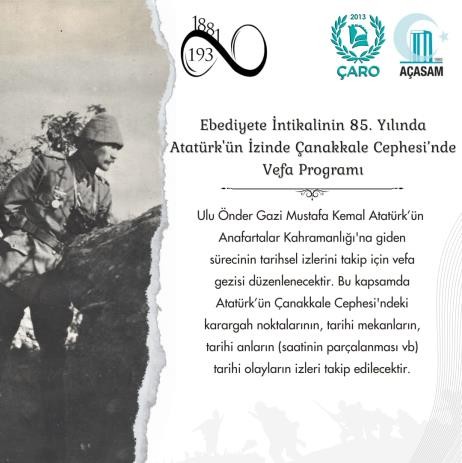 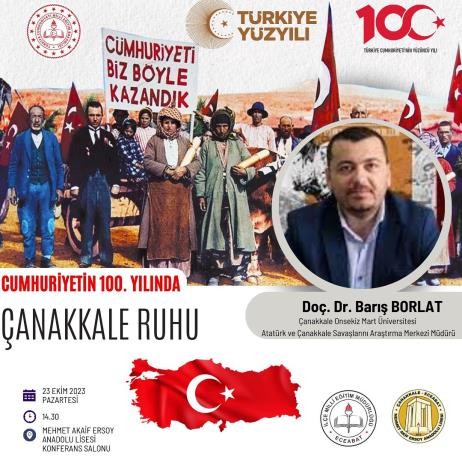 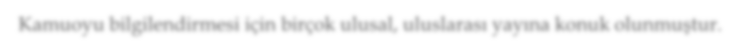 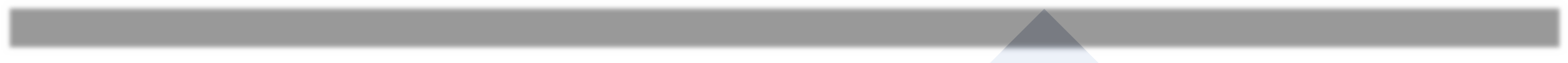 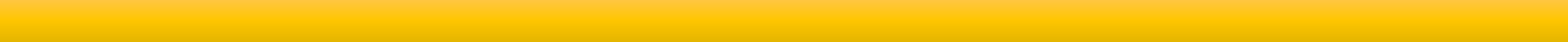 Kamuoyu bilgilendirmesi için birçok ulusal, uluslarası yayına konuk olunmuştur.
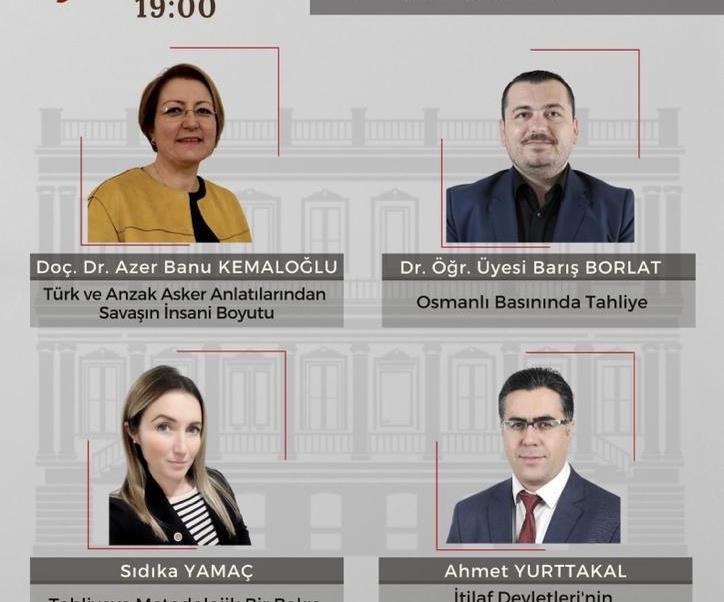 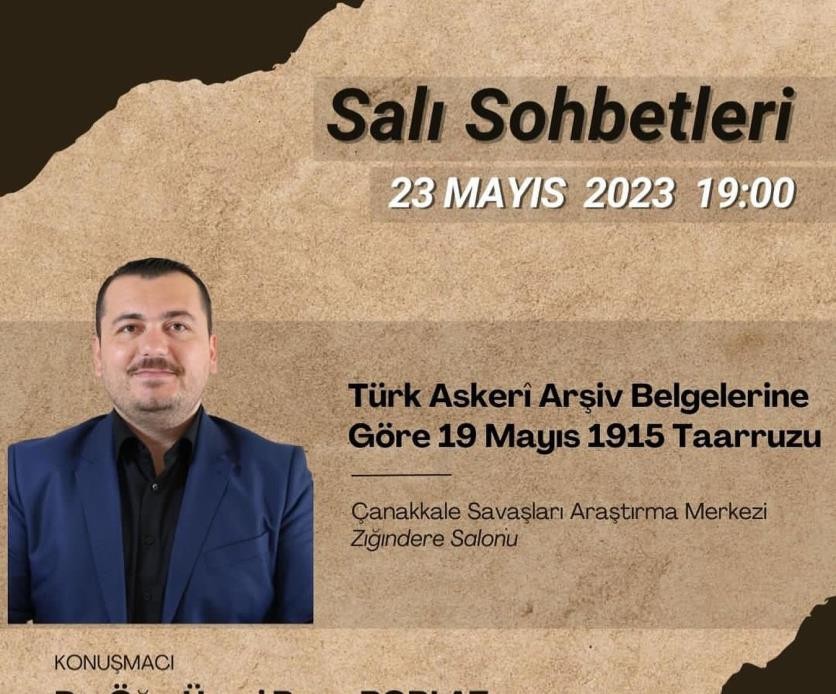 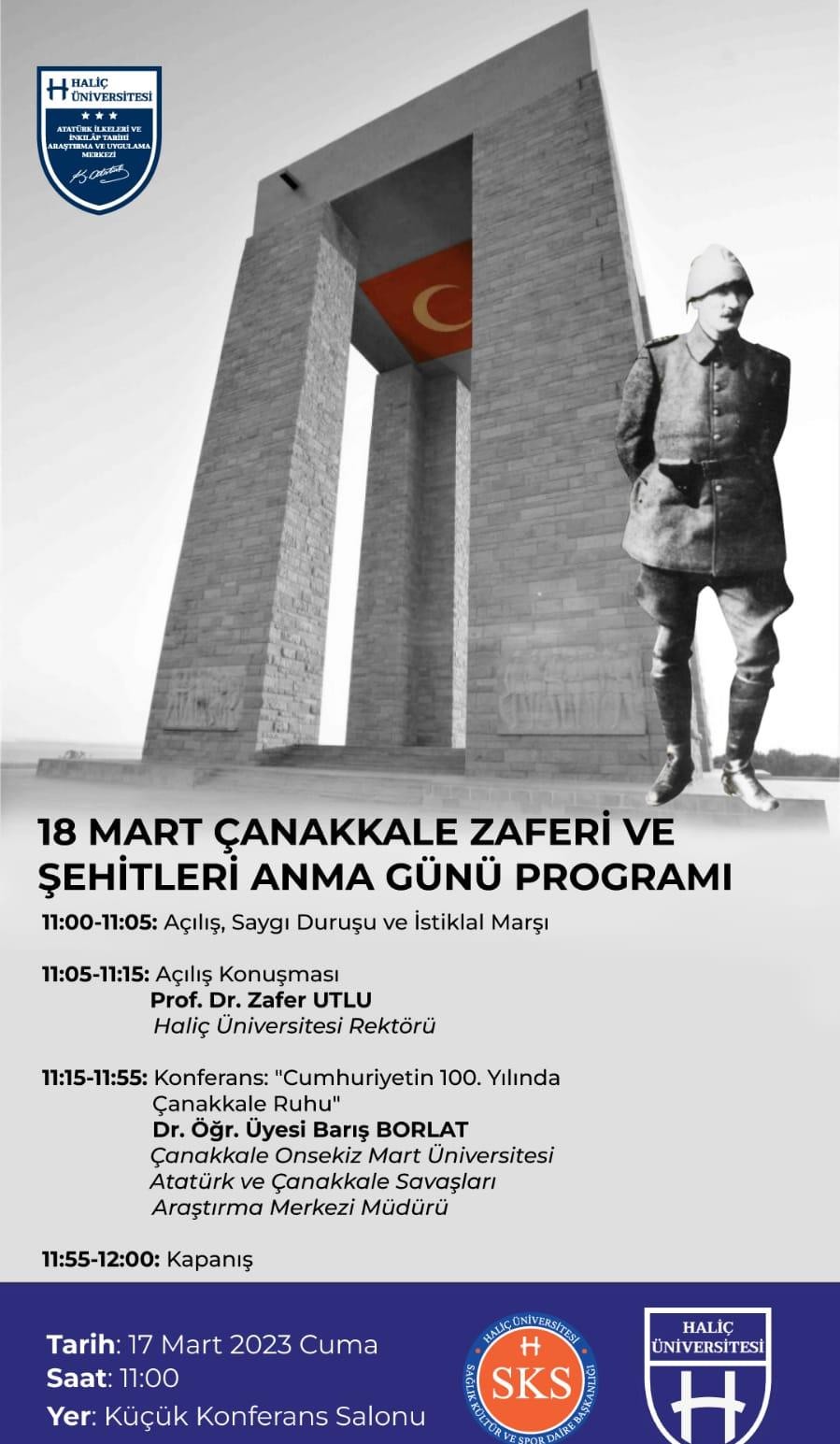 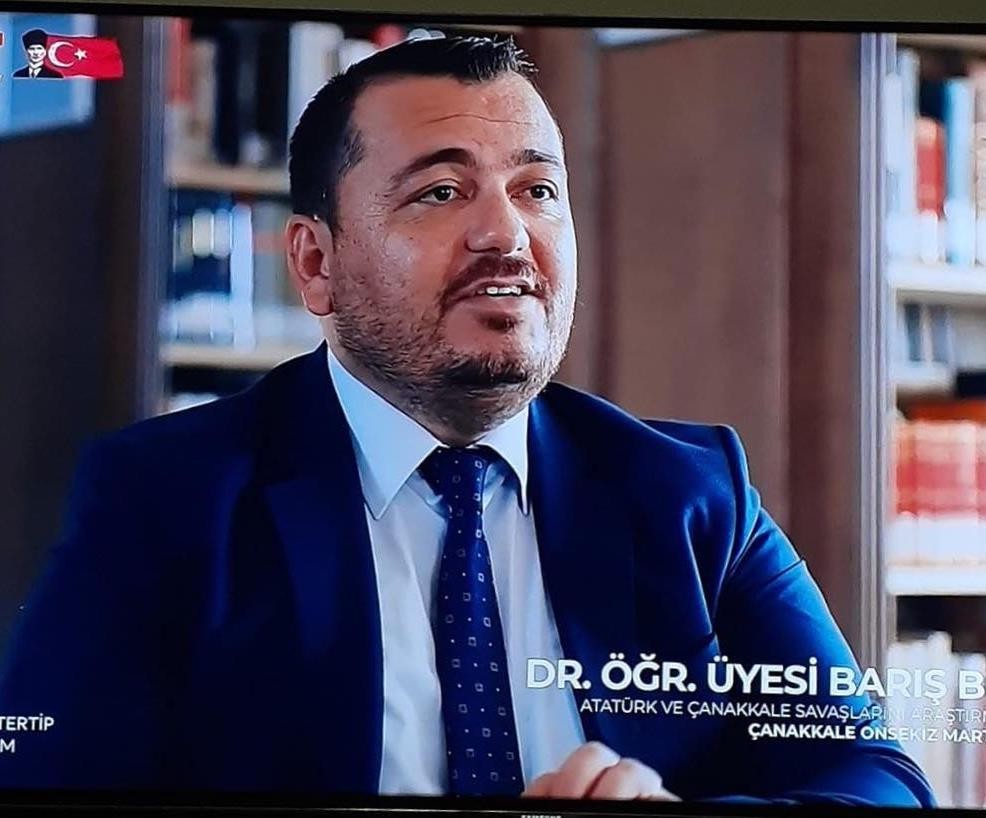 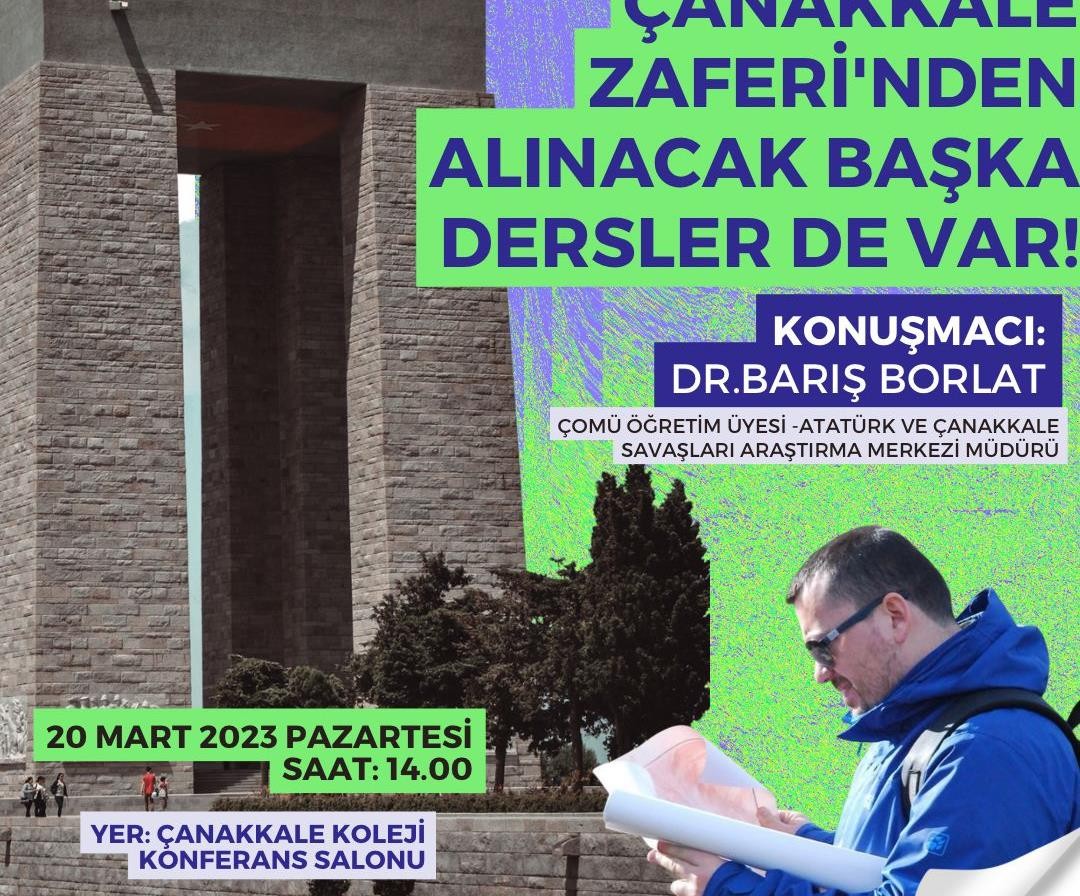 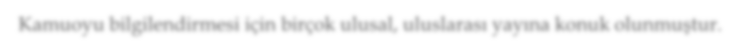 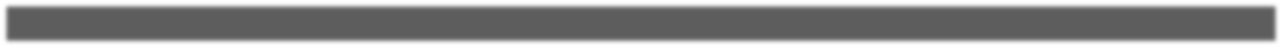 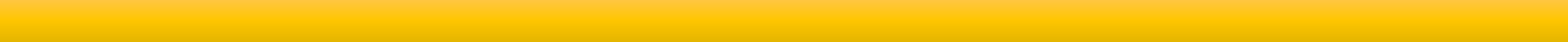 Kamuoyu bilgilendirmesi için birçok ulusal, uluslarası yayına konuk olunmuştur.
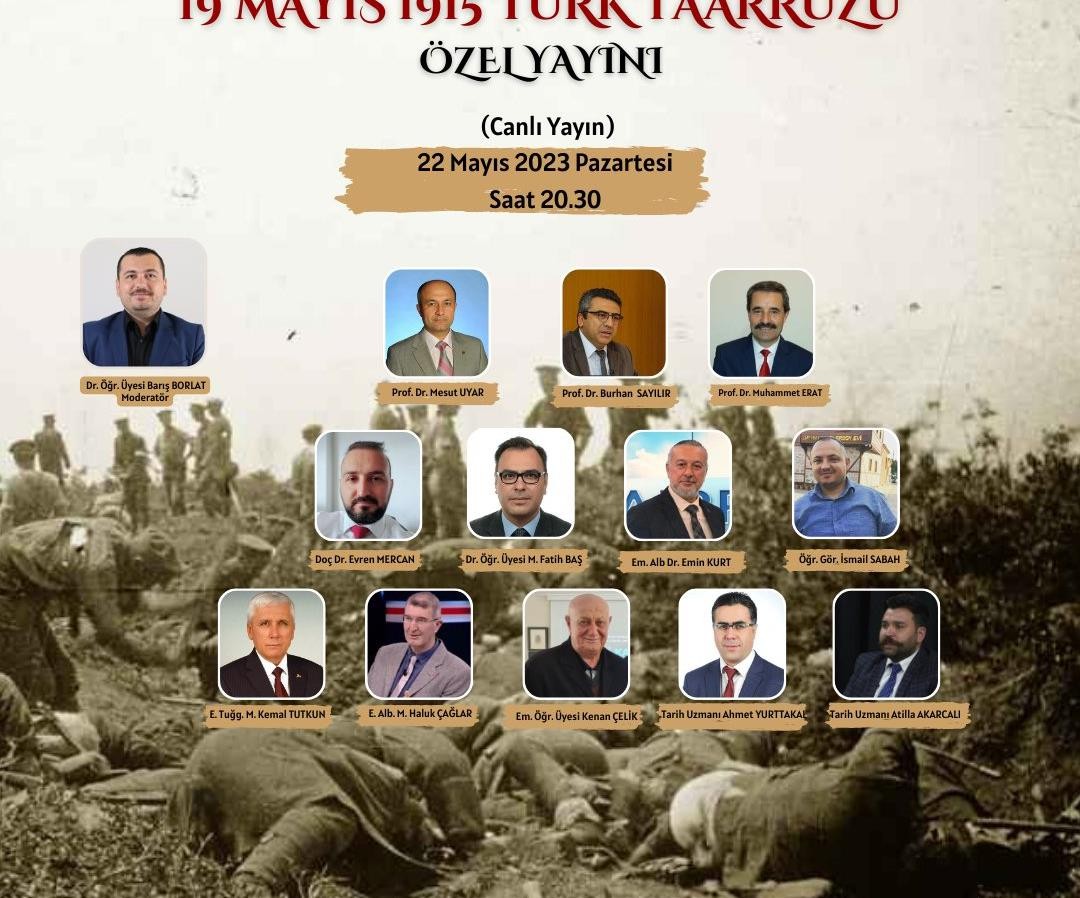 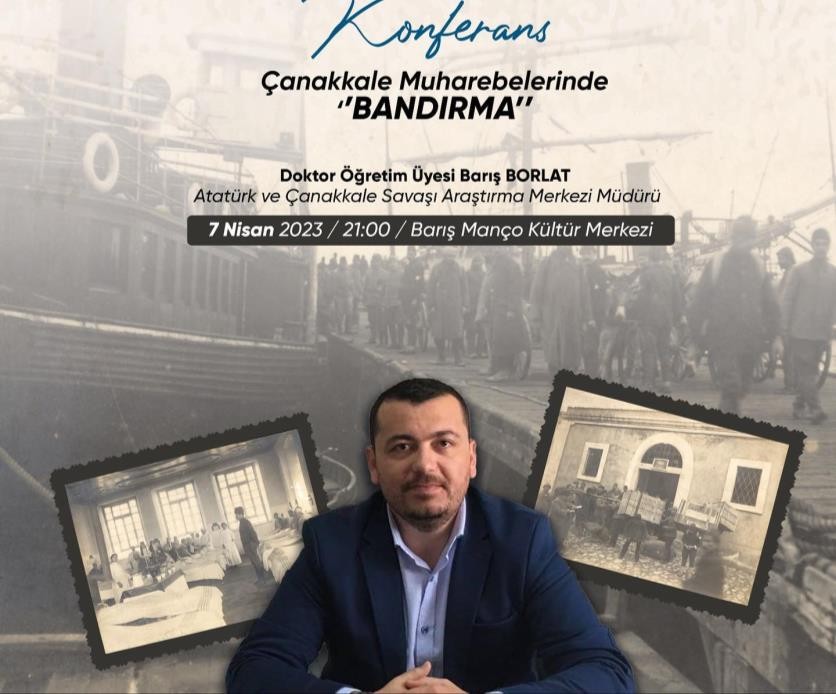 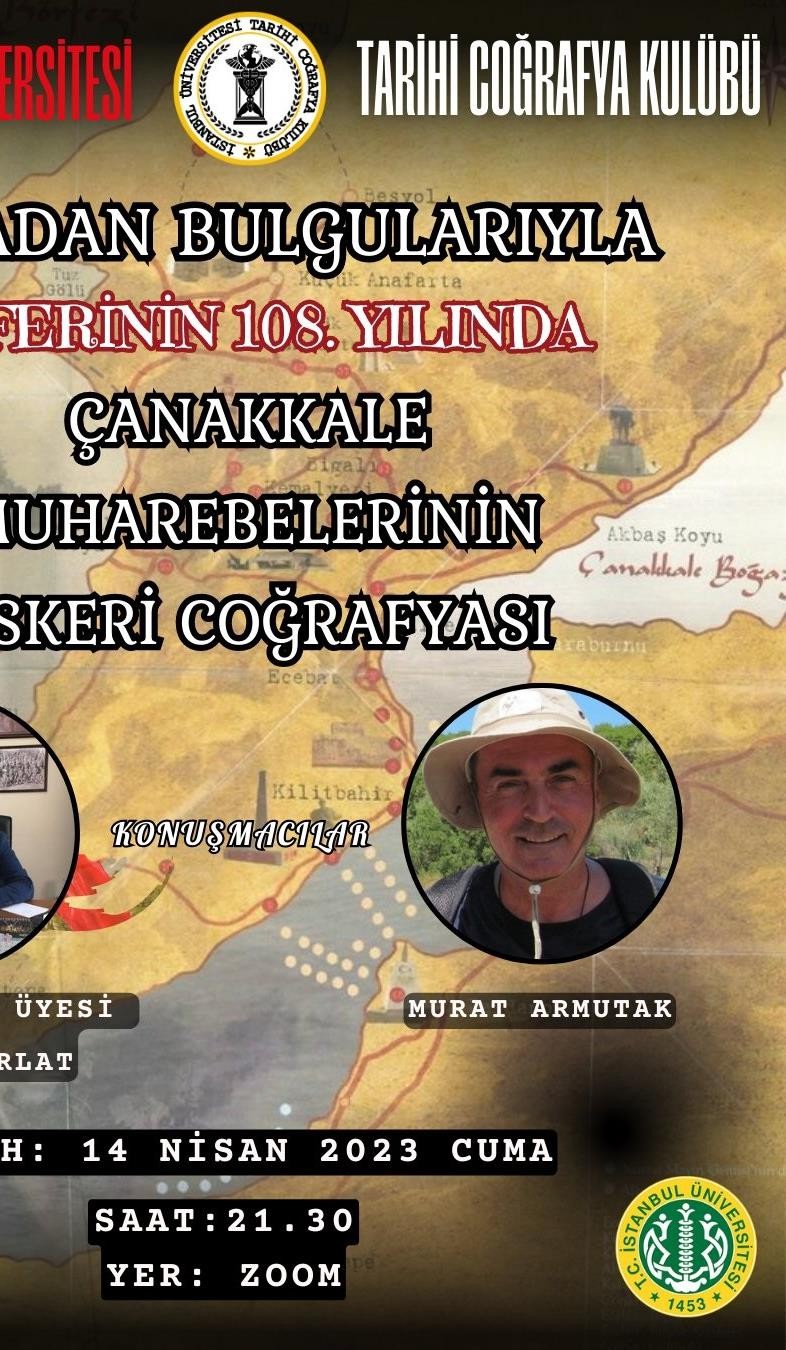 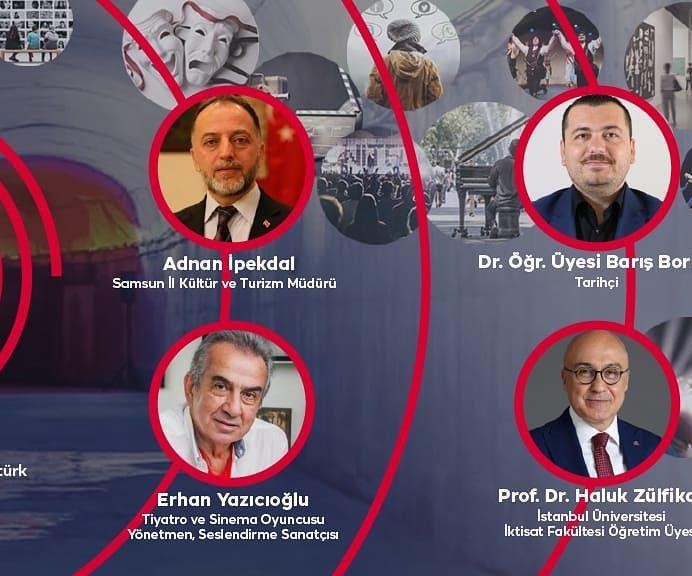 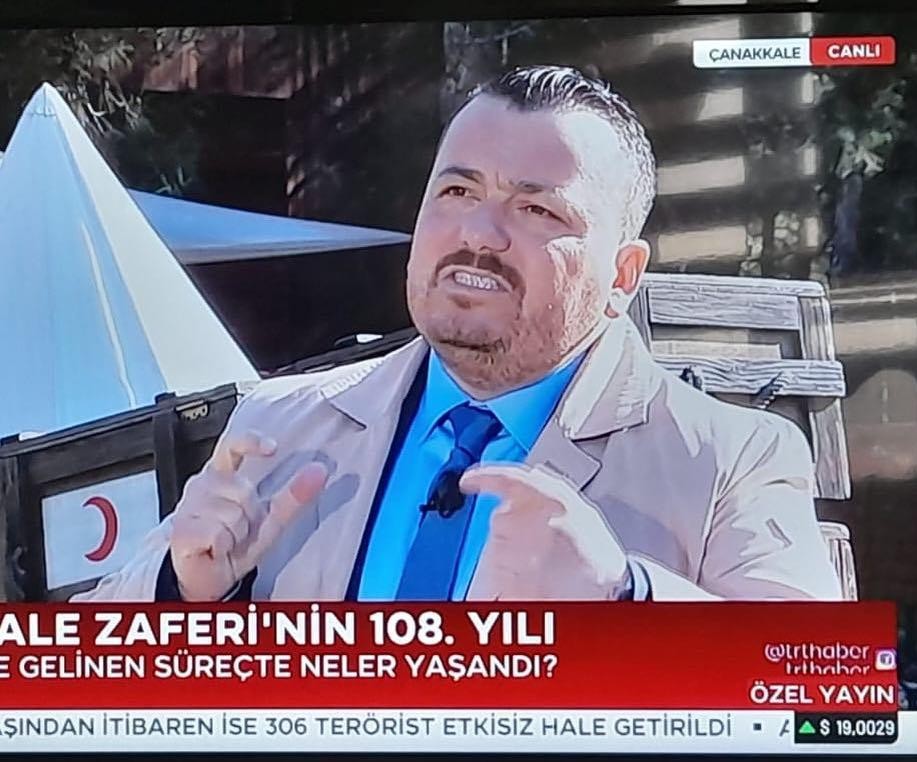 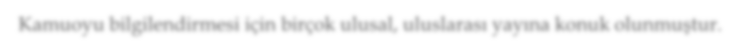 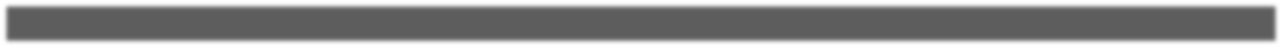 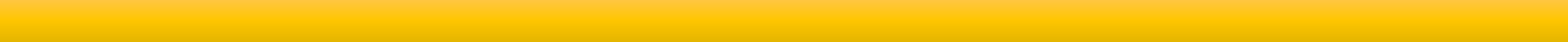 Kamuoyu bilgilendirmesi için birçok ulusal, uluslarası yayına konuk olunmuştur.
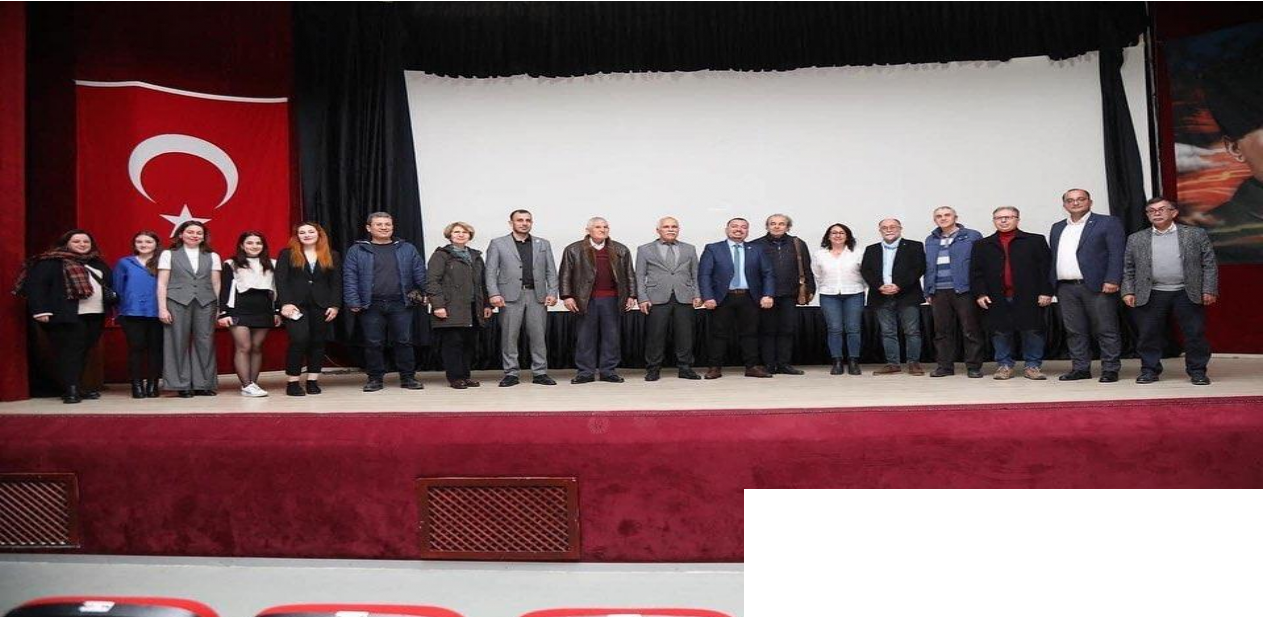 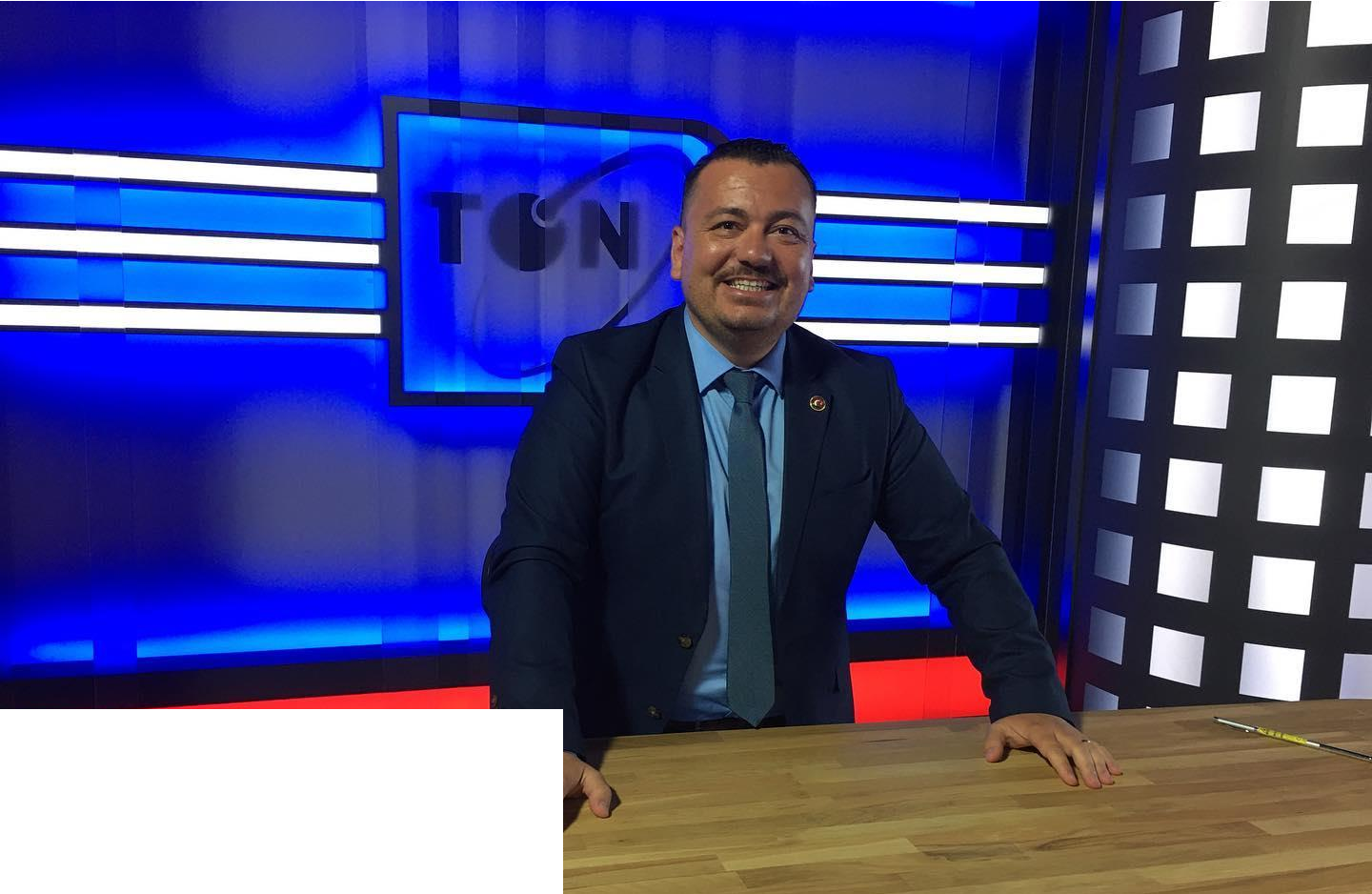 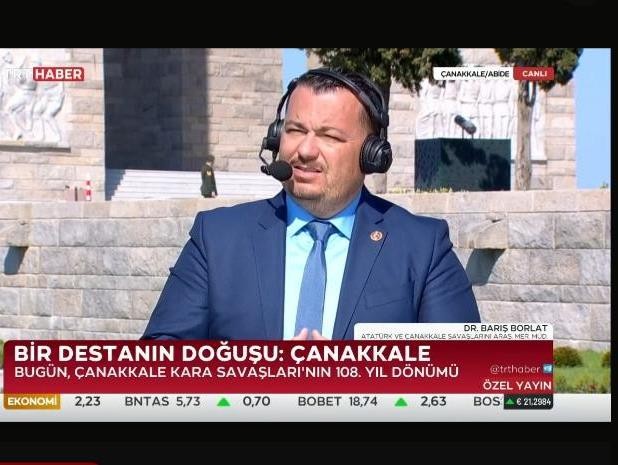 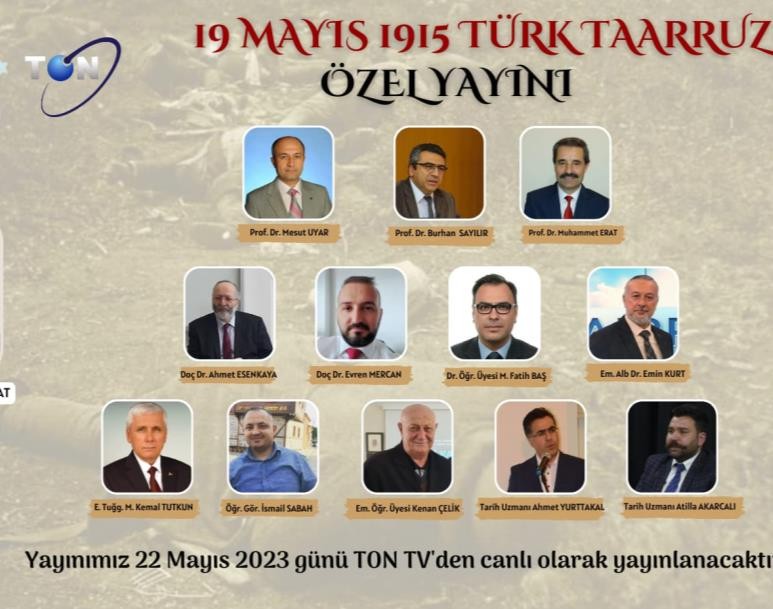 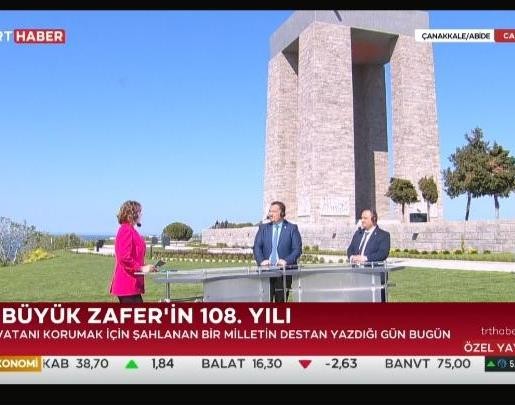 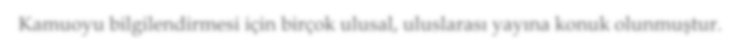 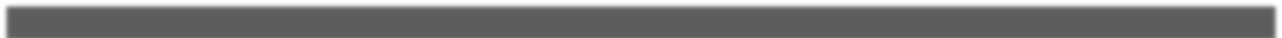 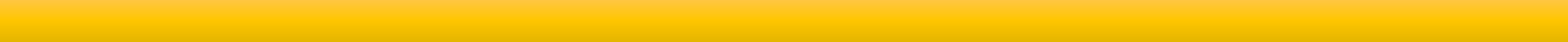 Kamuoyu bilgilendirmesi için birçok ulusal, uluslarası yayına konuk olunmuştur.